Tube Laser Alignment System
Georg Gassner
Delta Undulator Project
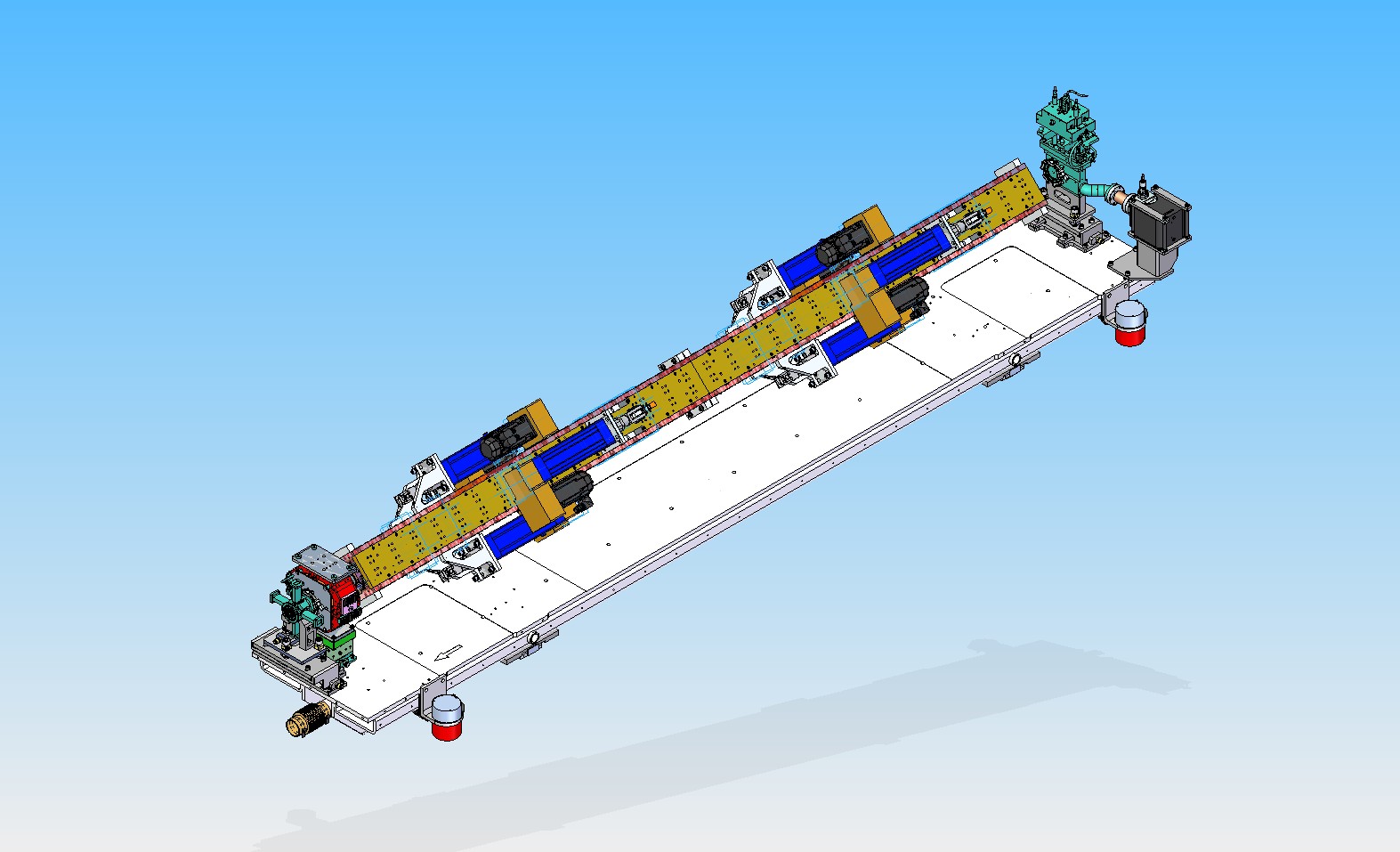 Period 32 mm, Length 3.2m
Gap (bore) 6.4mm 
PM material NdFeB, grade N40UH
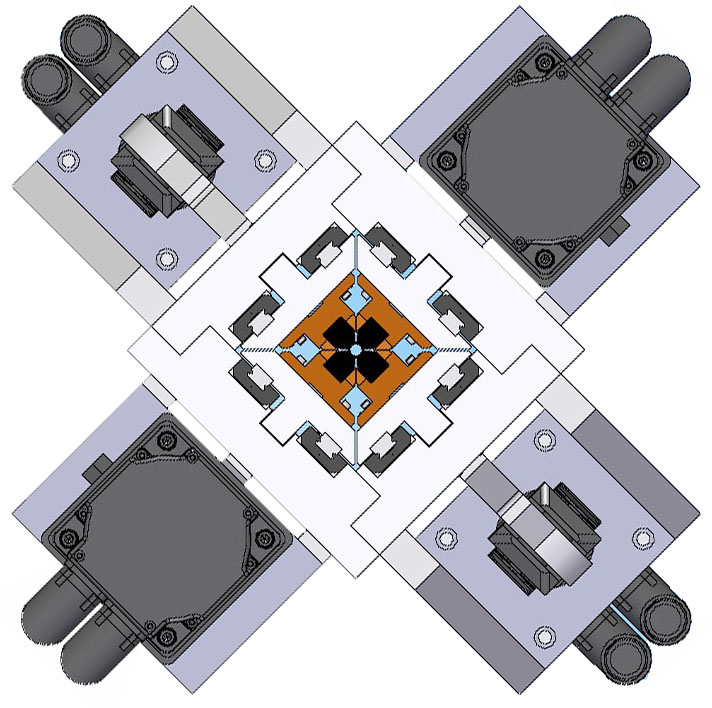 Vacuum
Chamber ID 5.0mm
Tube Laser Alignment System
SLAC, December 11th 2012
Alignment Scope
Determine the x- and y- location of a Hall probe assembly at different z-locations inside the vacuum tube allowing simultaneous position and magnetic measurement.
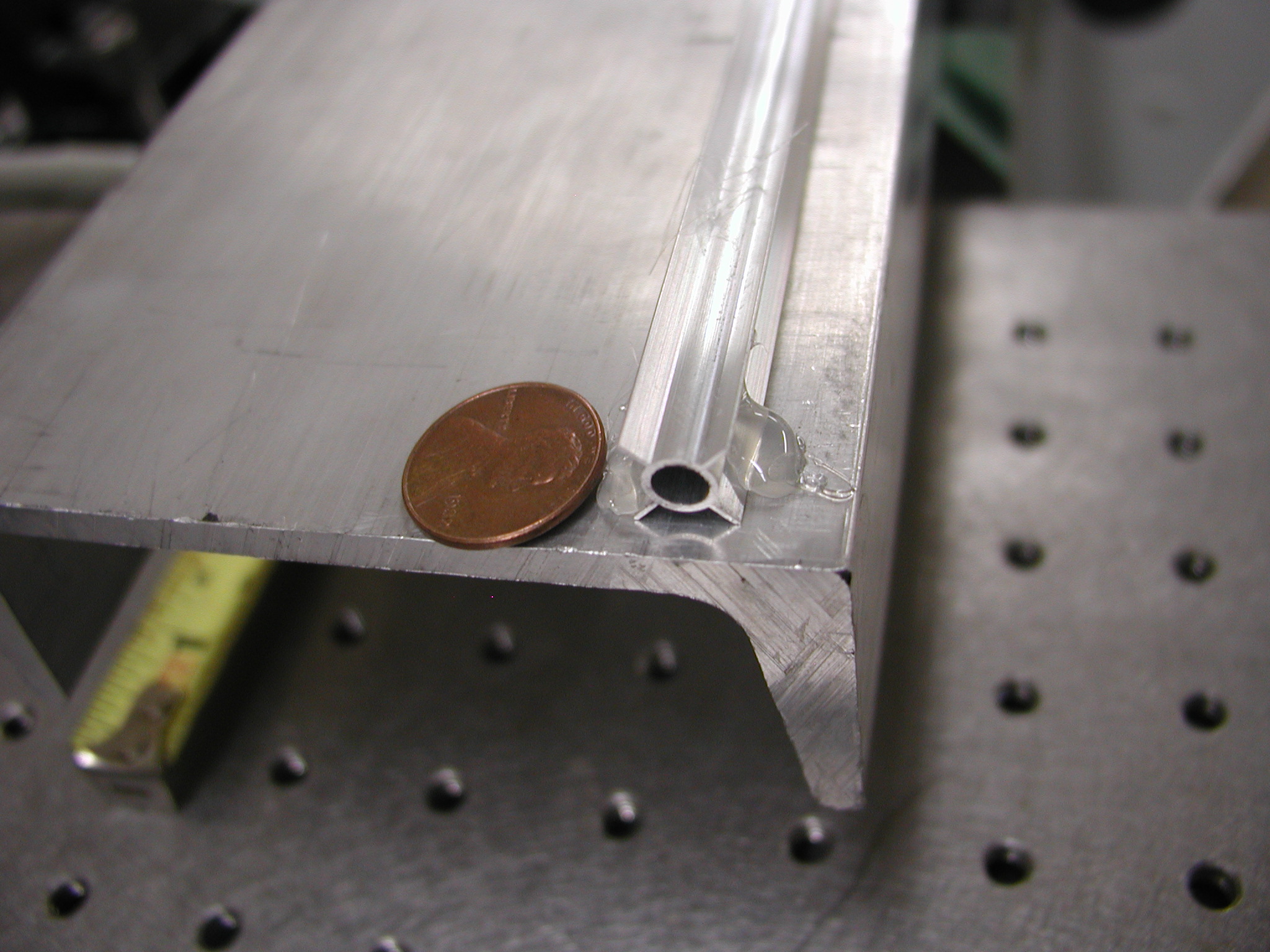 Tube Laser Alignment System
SLAC, December 11th 2012
Concept: x-Position
a)
Laser
Retroreflector
Beam Splitter
CCD Camera
b)
Laser
Retroreflector moved by Δx
Δx
2Δx
Beam Splitter
2Δx
CCD Camera
Tube Laser Alignment System
SLAC, December 11th 2012
Concept: x-y-Position
Incoming beam:	 Δx
	 				 Δy

Outgoing beam:	-Δx
	 				-Δy
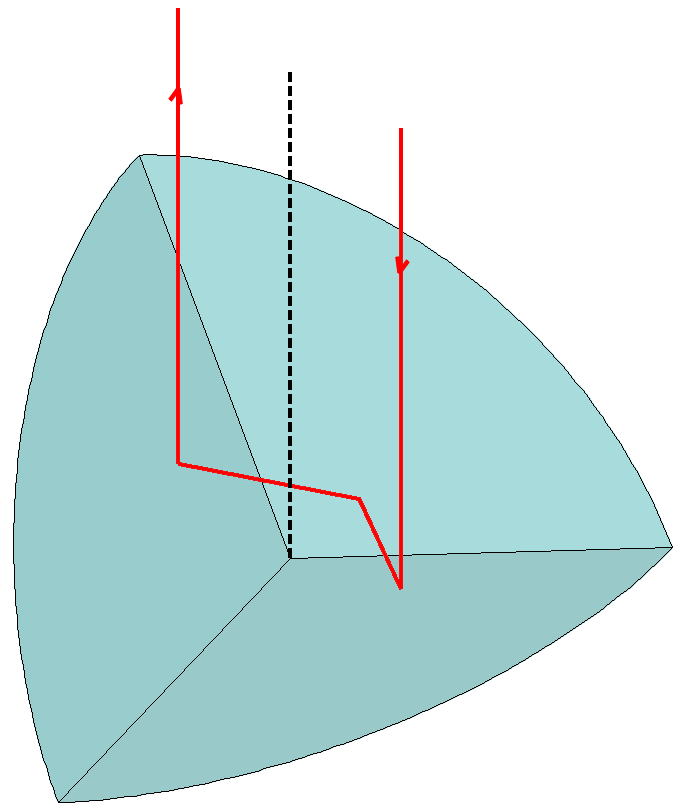 Tube Laser Alignment System
SLAC, December 11th 2012
Concept: z-Position
We already use a laser and a retroreflector => replace laser head with interferometer laser and we get distance.
Interferometer
Retroreflector
Laser Head
Beam Splitter
Receiver
CCD Camera
Tube Laser Alignment System
SLAC, December 11th 2012
Retroreflector (1)
Prism cut from solid
1.5” CCR with
diamond core drill
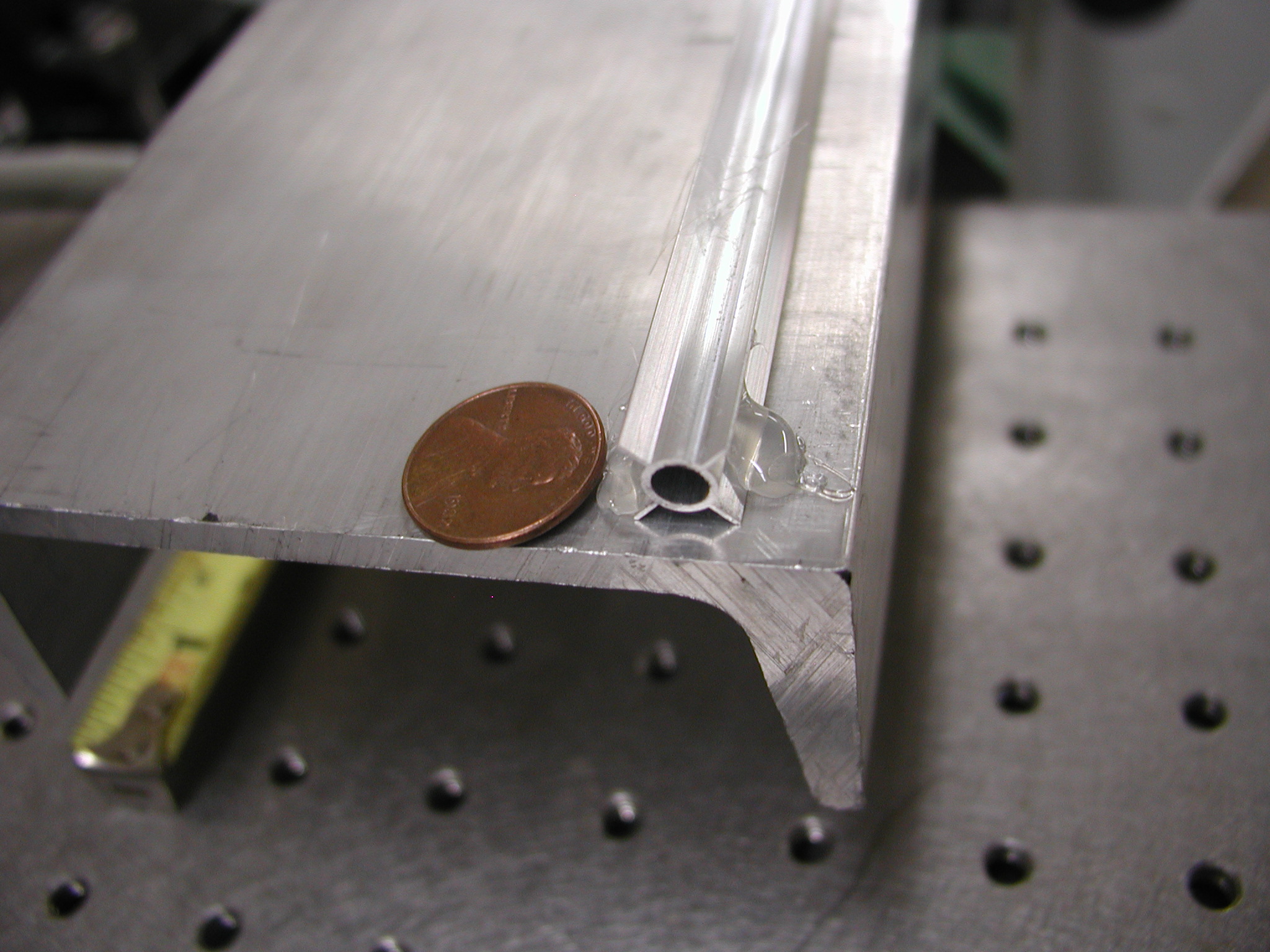 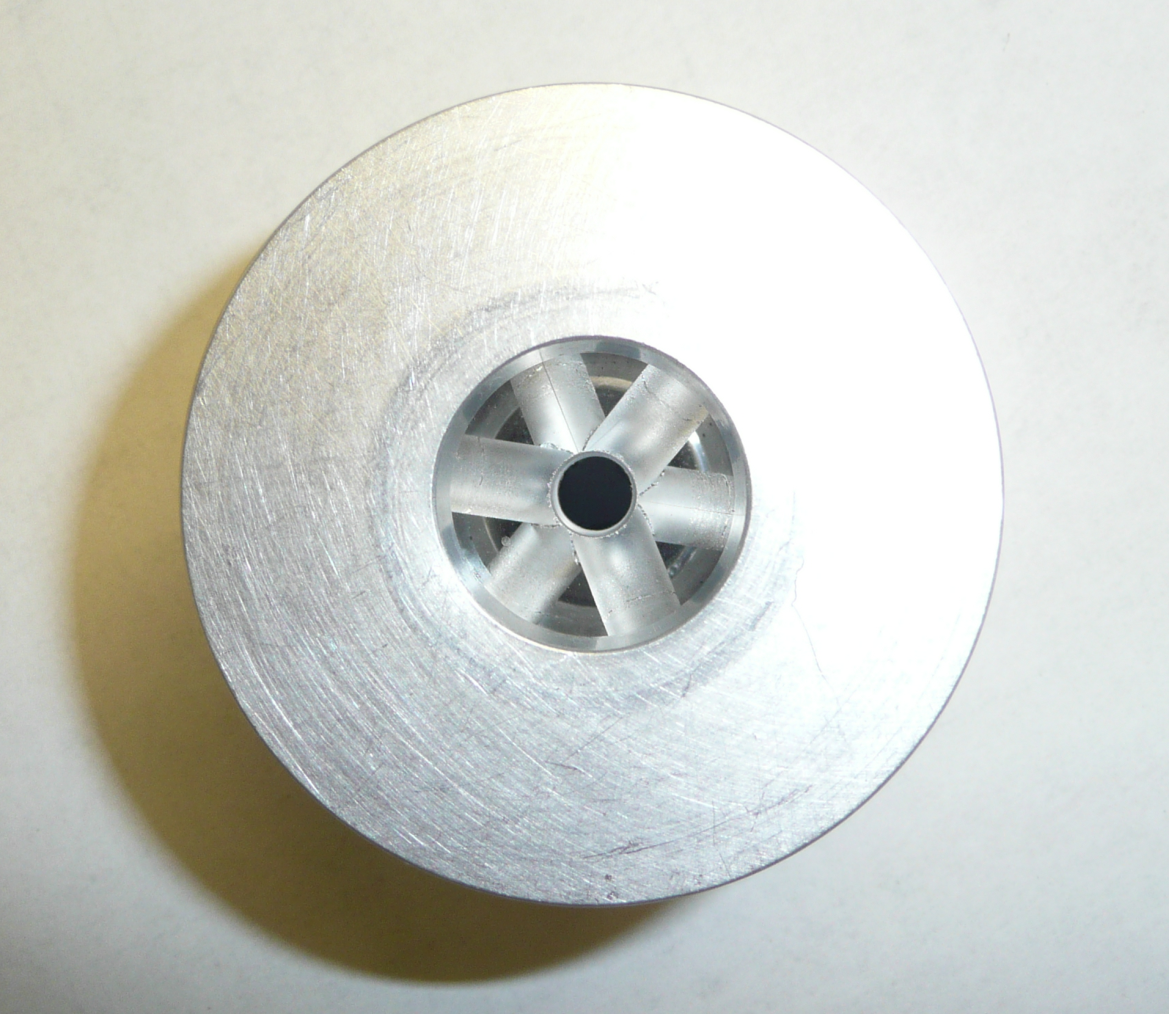 Tube Laser Alignment System
SLAC, December 11th 2012
Retroreflector (2)
- Prism Ø 4.5mm
- Prism and Hall Probe might not be
  centered => roll stability important
  (carbon fiber tube pusher system)
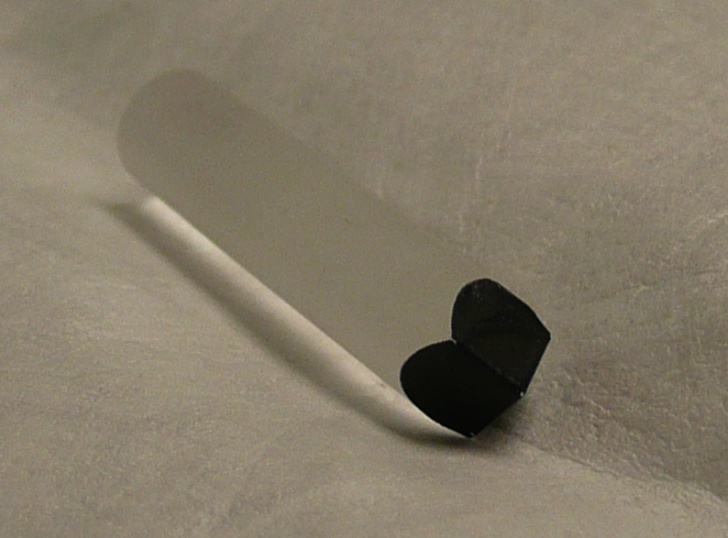 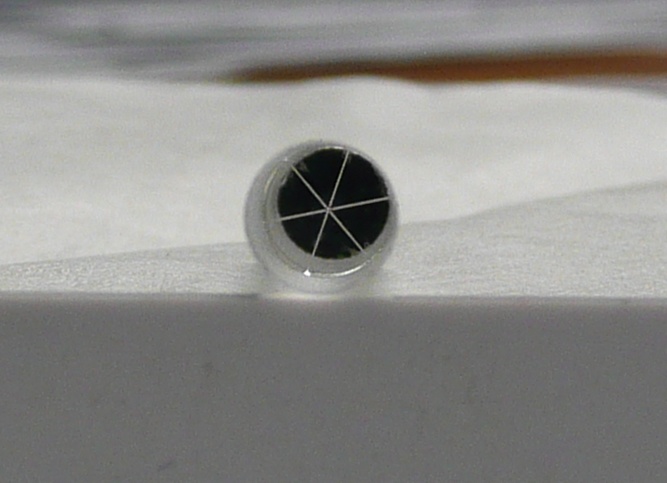 Tube Laser Alignment System
SLAC, December 11th 2012
Laser - Hardware
Agilent 5517B Laser Head
Helium-Neon (632nm), Continuous wave 
Beam diameter 6mm 
Beam divergence ~0.15mrad
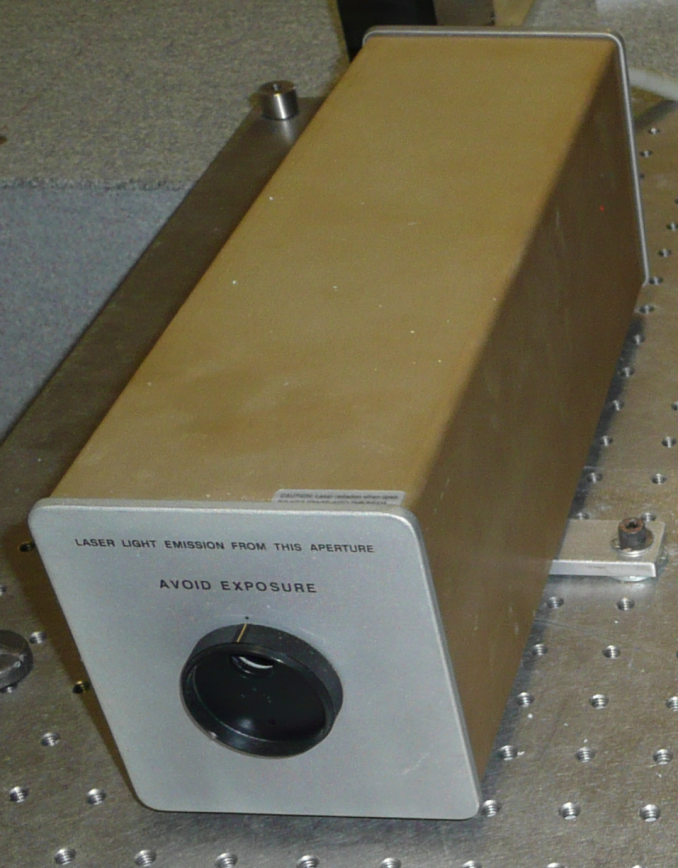 Tube Laser Alignment System
SLAC, December 11th 2012
Laser - Beam Size Reduction
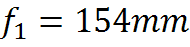 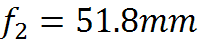 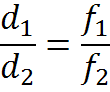 1=0.15mrad
2=0.45mrad
d1=6mm
d2=2mm
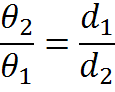 f1=f2
Tube Laser Alignment System
SLAC, December 11th 2012
Laser - Beam Focusing
To move the waist of the laser beam out, add focusing lens or move one of the lenses
3
waist
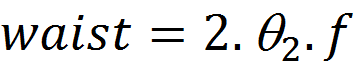 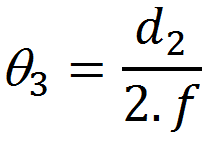 Tube Laser Alignment System
SLAC, December 11th 2012
Laser Positional Stability
Tube Laser Alignment System
SLAC, December 11th 2012
CCD Image
Point Grey - FL2-20S4M-C
1624x1224 pixel (~7x5mm)
4.4µm pixel size

Natural Density Filter (OD=2) to protect CCD
Tube Laser Alignment System
SLAC, December 11th 2012
CCD Images
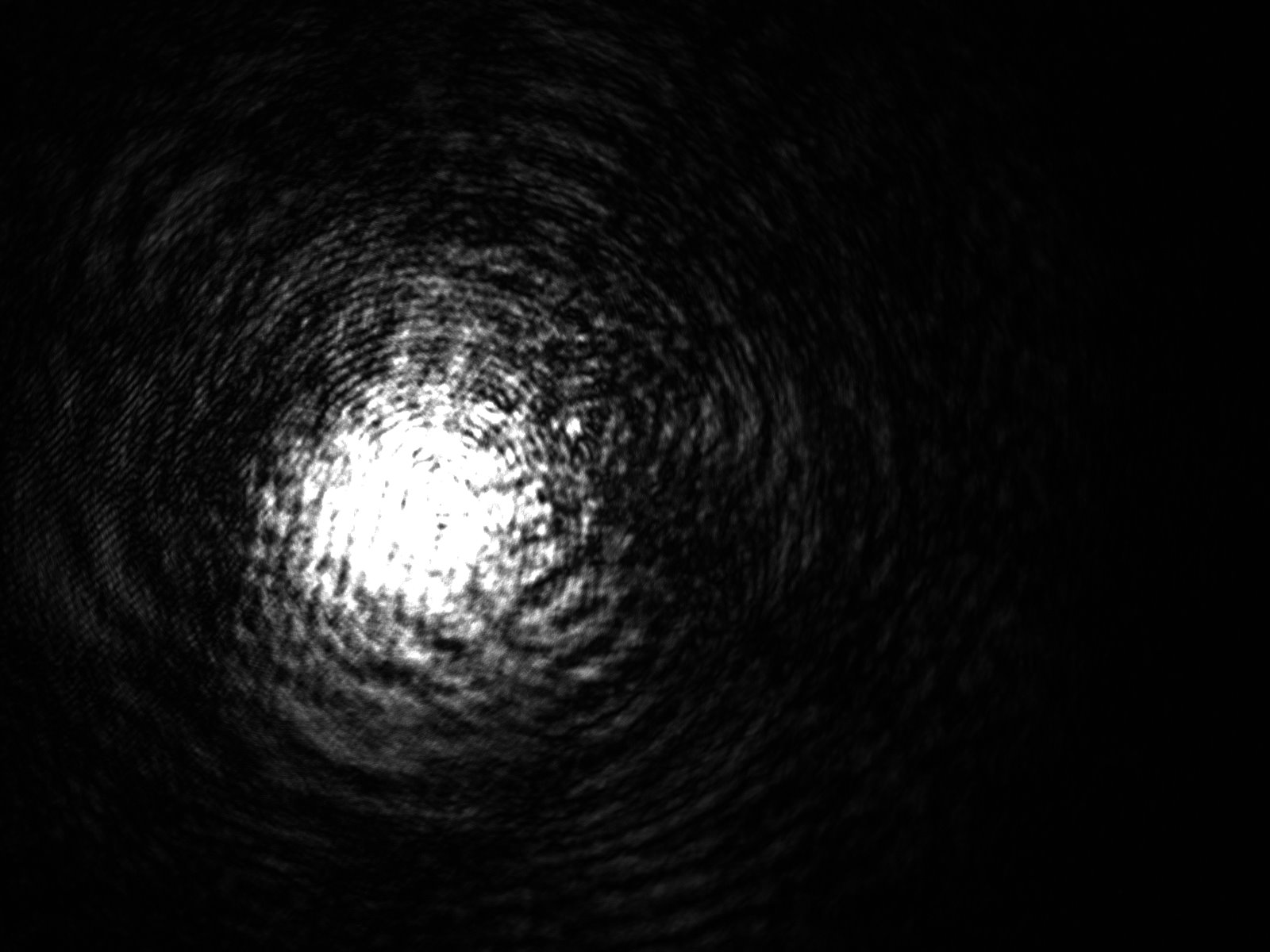 Tube Laser Alignment System
SLAC, December 11th 2012
Image Processing (1)
Cross Correlation of two images =>DX, DY
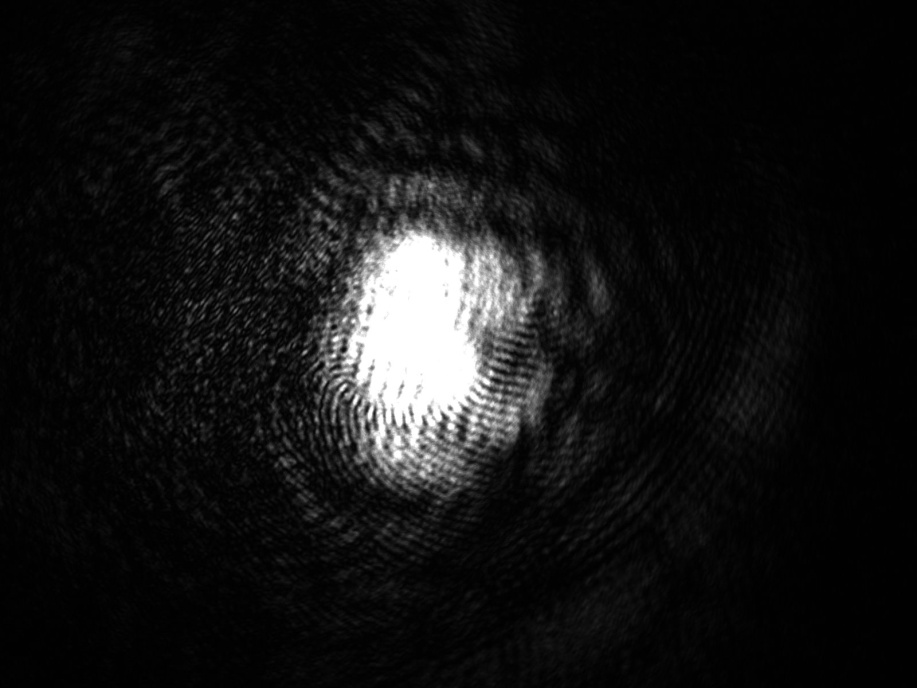 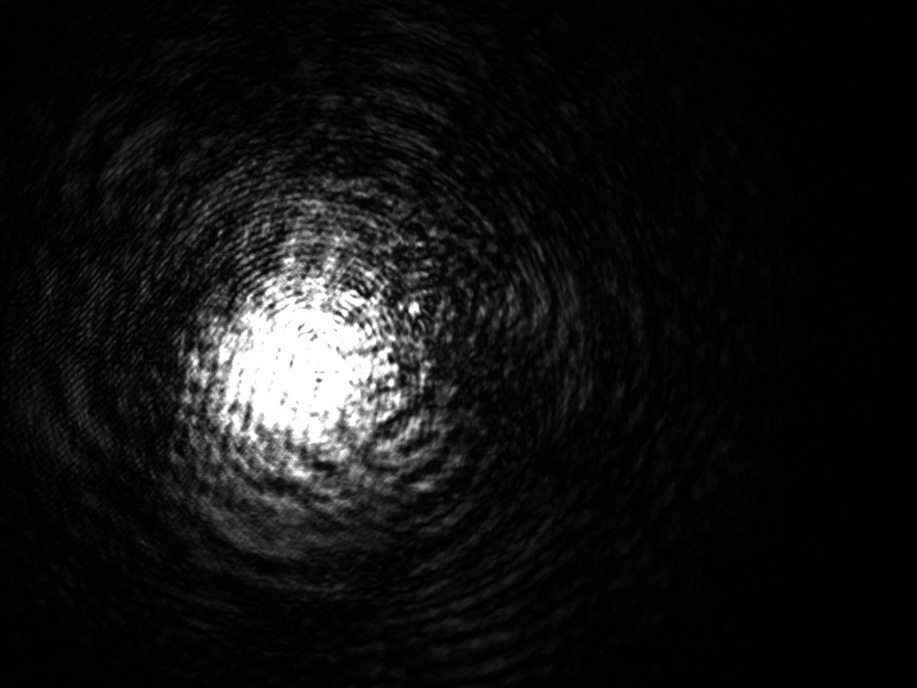 Manuel Guizar-Sicairos, Samuel T. Thurman, and James R. Fienup,  "Efficient subpixel image registration algorithms," Opt. Lett. 33, 156-158 (2008)
Tube Laser Alignment System
SLAC, December 11th 2012
Image Processing (2)
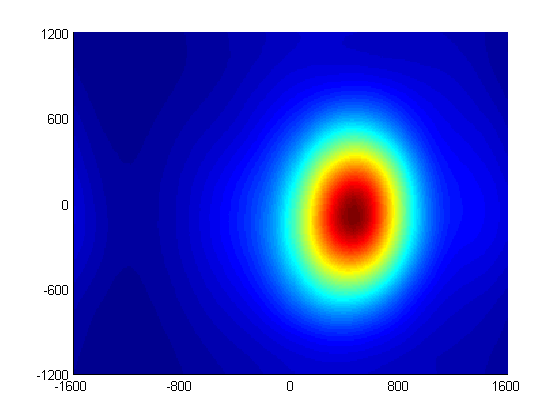 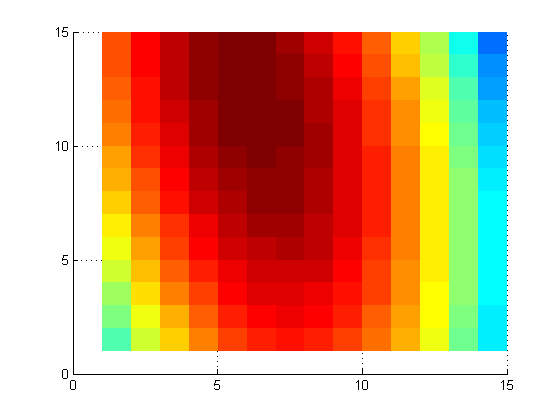 DX=-0.2 pixel
DY=0.4 pixel
Tube Laser Alignment System
SLAC, December 11th 2012
Measurement System (1)
Laser Head
Mirror
Hall Probe
Interferometer
Retroreflector
Mirror
3.2m vacuum tube
Ø4.8mm
Focusing 
Lenses
Beam Splitter
Receiver
CCD Camera
Tube Laser Alignment System
SLAC, December 11th 2012
Measurement System (2)
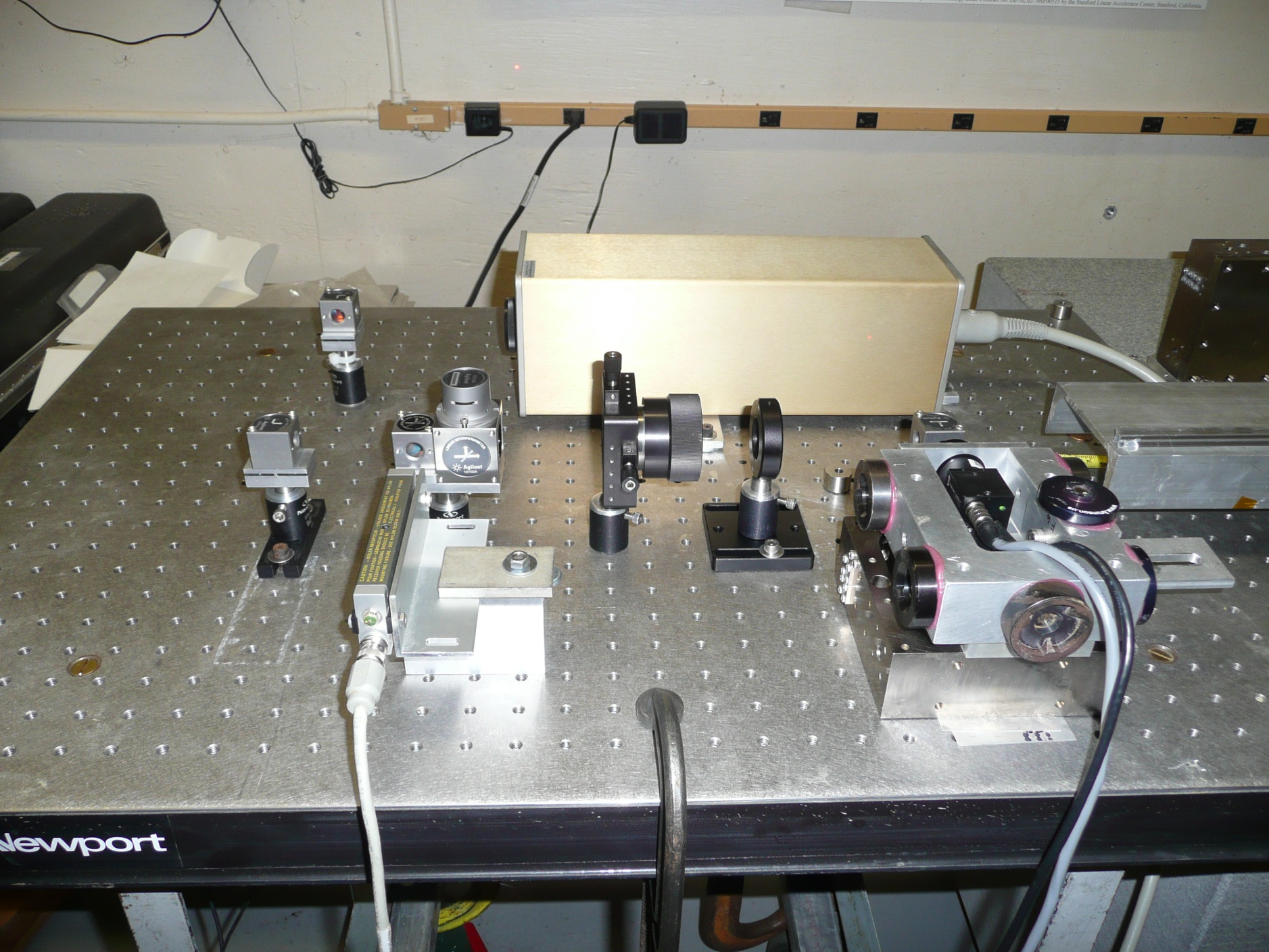 Tube Laser Alignment System
SLAC, December 11th 2012
Results – Retroreflector Position
Move the retroreflector from 0-3000mm through the vacuum chamber and back
Tube Laser Alignment System
SLAC, December 11th 2012
Summary
First tests indicate that sub 50µm accuracy is achievable.
Can be triggered together with magnetic measurements.
Effects of atmosphere need further investigation especially when system is moving.
Tube Laser Alignment System
SLAC, December 11th 2012